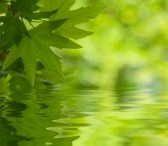 Глюкоза
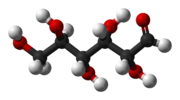 Сасина Т. И.
     МБОУ КСОШ № 32
2012 г
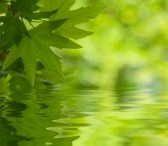 В природе
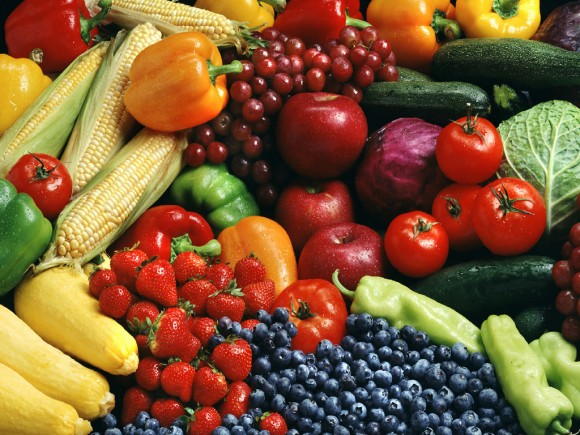 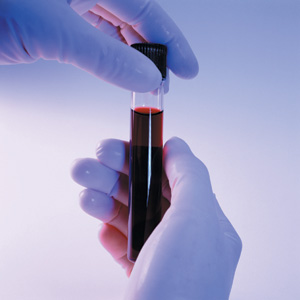 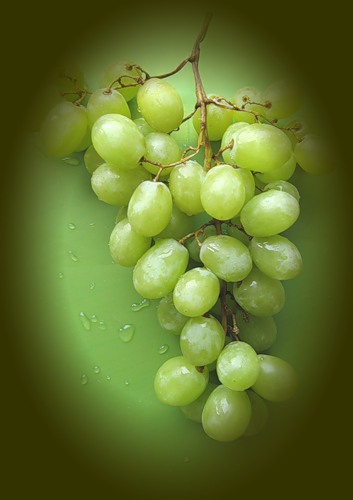 0,1%
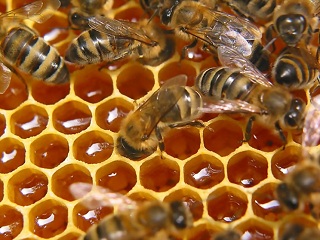 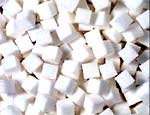 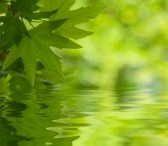 Окисление глюкозы в организме человека
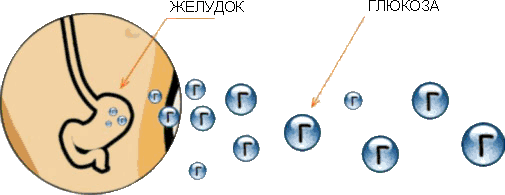 C6H12O6 + 6O2  =  6CO2 + 6H2O + 2920  кДж
Глюкоза - энергетическое сырье нашего организма; кровь разносит его по всем клеткам, и каждая клетка использует на свои нужды столько глюкозы, сколько ей необходимо. В клетках глюкоза окисляется до СО2 и Н2О,а энергия, веделяющаяся при этом, потребляется клеткой.
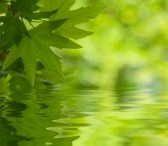 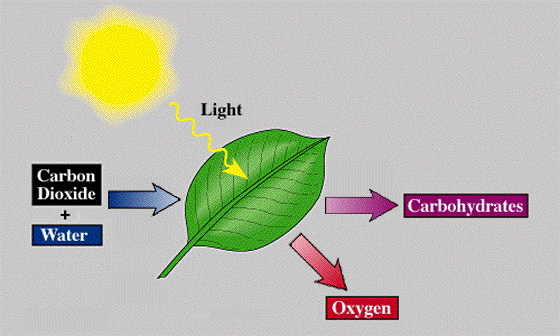 В растениях глюкоза образуется в процессе фотосинтеза.
В спелых  плодах и ягодах глюкозы содержится  гораздо больше, чем  в недозревших. Сладкий вкус плодов и ягод во многом определяется содержанием в них глюкозы.
свет
СО2
Углеводы
Н2О
О2
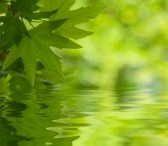 Строение глюкозы
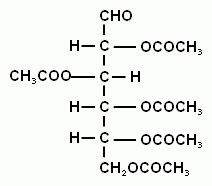 О строении глюкозы можно судить на основании экспериментальных данных.
 С уксусной  кислотой она образует сложный эфир,  содержащий  5  остатков  кислоты.
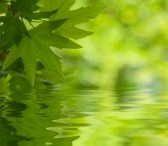 Со свежеосажденным гидроксидом 
меди (II) глюкоза дает  
ярко-синий осадок глюконата 
меди (II). 
(Это качественная реакция на многоатомные  спирты).
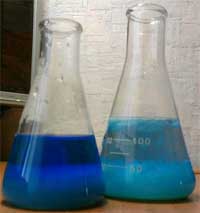 Значит , глюкоза -многоатомный  спирт.
Сu(OH)2
Глюконат
    меди (II)
Сколько  гидроксогрупп  в молекуле  глюкозы?
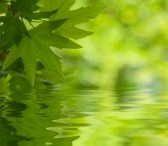 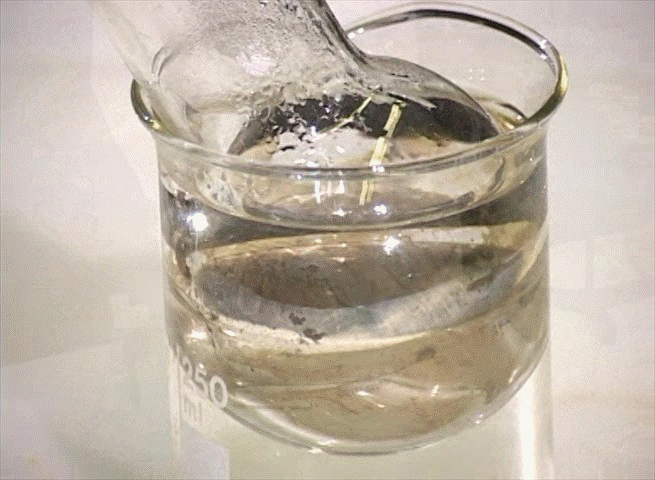 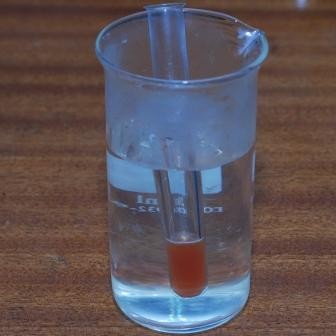 При  нагревании глюконат меди (II) превращается в осадок кирпично-красного
цвета.
С  аммиачным раствором оксида серебра глюкоза  дает  серебряное  зеркало.
Это качественные реакции на альдегиды.
Значит, глюкоза - альдегид.
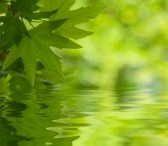 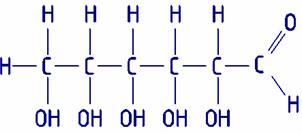 Многоатомный спирт
альдегид
Глюкоза - альдегидоспирт
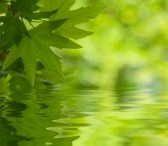 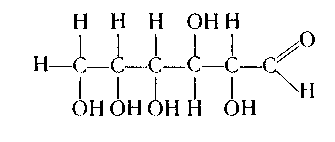 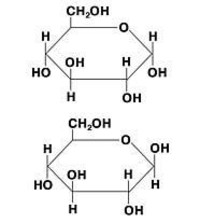 α
- форма
β
форма
Линейная молекула
Циклические молекулы
В водном растворе глюкозы в равновесии находятся три ее изомерные формы: циклическая  α-форма, линейная форма и -форма. На β-форму приходится 63%, на α-форму - 37%,на линейнциклическая  βую форму только 0,0026% всех молекул.
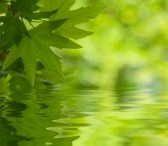 Строение глюкозы
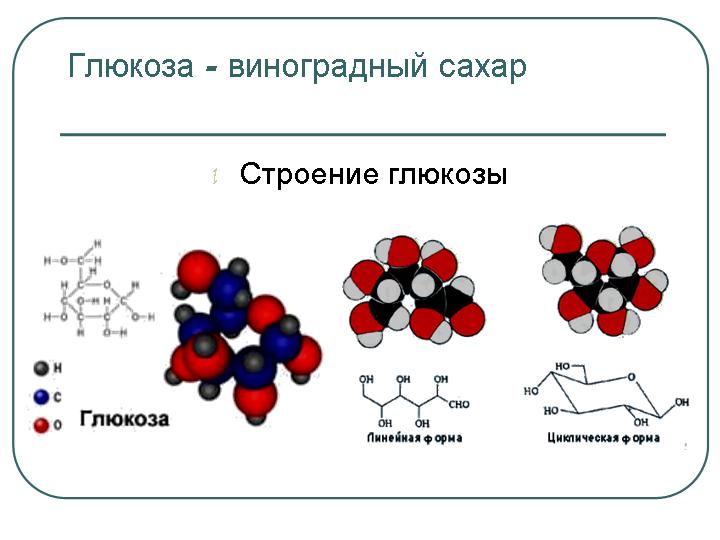 С6Н12О6